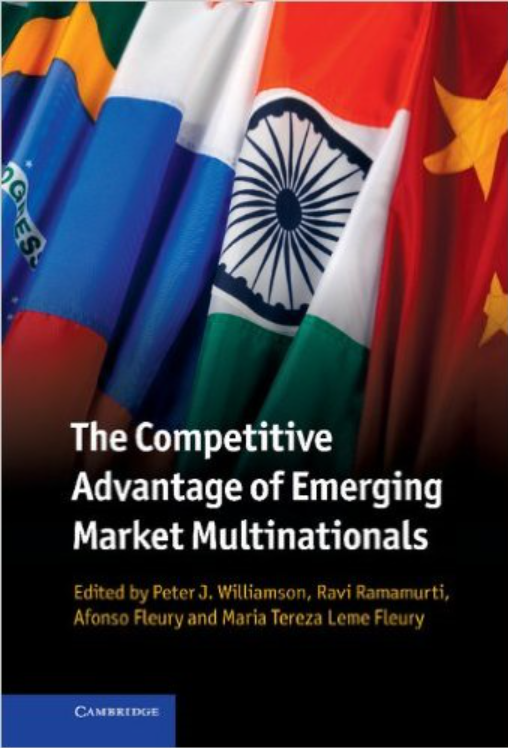 Chapter 1Innovation by Brazilian EMNEs
Innovation in Brazil
Brazil is not considered a good performer when it comes to innovation 
The innovation model adopted by Brazilian companies is not the same that the traditional way (Is not form scientiﬁc development leads a technological break-trough) 
Other approaches were adopted by Brazilian Companies (Multinationals)
[Speaker Notes: Brazil is not considered a good performer when it comes to innovation , brazil is not well ranked in investment in R&D and number of patents. However Brazilian firms are internationalising successfully and innovations play an important role in their strategies.
The innovation model adopted by Brazilian companies is not the same that the traditional way which happen in developed countries. (Is not form scientiﬁc development leads a technological break-trough) . In this chapter, we will show that other approaches to innovation are being developed by Brazilian multinationals in order to gain competitive advantage.]
The shaping and posture towards innovation in Brazil
Until the 1930s, Brazil was essentially an agricultural country 
   -Import Substitution Policy: build infrastructure and basic inputs industry        
   -State-owned enterprises 
1950s: Brazil attracted foreign multinationals (aiming to accelerate industrialization) 
   -The subsidiaries of foreign multinationals became essentially manufacturers of products 
   -Not including innovation of any sort.
1960s: Military Regime 
   -Five-year plans for scientiﬁc and technological development
   -The investment focus on the sector which linked to” sovereignty and national security”, like
     defence and aerospace industry(Embraer)
[Speaker Notes: Until the 1930s, Brazil was essentially an agricultural country Then, Import Substitution Policy was implemented and brazil began to build infrastructure and basic inputs industry which was done through State-owned enterprises acquiring core project and licensing technology.
Dudring 1950s, Brazil aimed to get industrialization by  attracted foreign multinationals .The subsidiaries of foreign multinationals became essentially manufacturers of products but not including innovation of any sort.
In 1960s, military regime was rising, the investment focus on the sector which linked to” sovereignty and national security”, like defence and aerospace industry(Embraer was founded in 1969) .Brazilian company grew fast, especially in capital goods and engineering services. Also the relative importance of subsidiaries of foreign multinationals was intensified]
The shaping and posture towards innovation in Brazil
1980s: The Lost Decade 
   -Inflation, trade imbalance and low growth. 
   -5 years plan is not work anymore. 
   -Low effective of imports substitution led to the opening of local market in 1991 .


During this period (Before the late of 1980), business environment was characterized by a large internal market, heavy influenced by government policy. Company depend on local institutions, prefer avoid risk which make them far away from international landscape and not good for their competitive strengths developing, specially innovation.
1990s: International opening of the economy 
The Brazilian Way to Innovate 
  -Traditional measure of innovation: expends in R&D (Brazil expends 1.5% of GDP;   China 9% and
    India 1.8%)
  -Consider the other type of measure(Tapping the world’s innovation hot spots, Kao2009),Brazil
    ranks 12th, ahead of France, China and Russia.
  -Uncertaninty business environment
   
      Brazilian Enterprises have found their own approach to innovation
[Speaker Notes: Thing was change in the early 1990s.1990，Government realise that competition is a better way for Brazilian company development。So they implement some policy like frozen bank account, reduce import duties, reduce subsidies and introduced a privatization programme to expose Brazilian industries to strong competition. Then, importing get easier and foreign company get benefit from this. Brazilian industrial groups and leading firms disappeared; important state-owned enterprises were fully pricatised. 
However, the business environment is not good(disorder, unertaninty and so on),so it is harder to make a business here than the other countries.so the Brazilian leading company developed a specific strategic approach to overcome these constraints.]
The types of innovation prioritized by Brazilian firms
Commodity innovation
Product innovation
Sustainable innovation
Business models innovation
Bottom-of-the-pyramid innovations
Reverse innovation
[Speaker Notes: Brazilian firms are much more concerned with process rather than product innovations. Based on these, the author classified the Brazilian specific type of innovation as: commodity innovations, sustainable innovation, business models innovation, bottom-of-the-pyramid innovations and reverse innovations.]
The types of innovation prioritized by Brazilian firms
Commodity innovations
Invest heavily in R&D activities 
Local and foreign universities; research centres
 New ways of obtaining products that are standard or slightly commoditised,
Not easily imitable
Examples: PETROBRAS; VALE; EMBRAPA

Production innovations
Fashionable goods and products which have regional markets
Examples: Alpargatas (Havaianas) - combine innovations in product and process with innovations in marketing and distribution.
[Speaker Notes: commodity innovation is quantum leap from process innovation.In this type, Brazilian multinationals operating in the resources-based industries and producing “commodities” invest heavily in R&D research, keep strong ties with local and foreign university and research centres and own a significant number of patents.
new ways of obtaining products that are standard or slightly commoditised, not easily imitable and provide the innovator with a strong competitive advantage(producing better and cheaper)
EMBRAPA: “the Brazilian agricultural miracle”

Because of the evolution of both the local business environment and the competitive environment, Brazilian enterprises need to have product innovation.

Production innovations give us 2 case: Tigre and Alpargatas
In this type, it reveals the markets where Brazilian firms can be product innovators by fashionable good and products which have regional markets.
As we know , Havaianas was famos in local market.in the 1990s, alpargatas invested further to differentiate Havaianas from low cost product to higher added value product, then marketing segmentation, product customization and commercialization strategics were implemented. Havaianas become fashionable and internationalization. Havaianas combine innovations in product and process with innovations in marketing and distribution.]
The types of innovation prioritized by Brazilian firms
Sustainable innovations
Green technologies
 Clean energy 
Examples: Braskem; Natura; Solar Devices 

Business Model  innovations
How to choose the business model based on business strategies.
how to run business in Brazil and incorporate the environment to business 
Examples: Embraer (risk partnering), GERDAU(strategy execution)
[Speaker Notes: Social and environmental responsibility has become more and more powerful factors to win conscientious customers, so that is good marketing aspect for companies located in countries with rich biodiversity like Brazil.
Natura spent lot of money in R&D and market research to identify the trends in consumer preferences and behaviour to find some green technologies and ecologically and sustainable supply chains.
Business strategies try to give a answer about what is the offer, who are the customers and how to delivered. And when the firm choose a  business models , they will based on their business strategies.
Embraer get a competitive advantage from combined partnering and risk sharing, which also make it become a firm specialized in integrating complex product systems]
The types of innovation prioritized by Brazilian firms
Bottom-of-the-pyramid Innovation
Innovations for the people who are in the base of the pyramid Brazil is a great opportunity for emerging country in Services sector 
Examples: Caboclo, Odebrecht, Banco Postal (Bradesco); Casas Bahia

Reverse Innovation 
Innovation made by Brazilian Multinationals in other countries(using their subsidiaries to innovate) 
To do reverse innovation efficiently, there are 3 alternatives:
-Acquistion of innovative firms in foreign countries (Example: Sabo; WEG)
-Insertion in global production and research networks(Example: Embrapa)
-Deliberate strategy of seeking innovation and knowledge abroad(Example: SMAR)
[Speaker Notes: Innovations for the people who are in the base of the pyramid is a great opportunity for emerging country multinationals.
Odebrecht, one of the largest engineering firm in the world, they utilize innovation at the base of the pyramid ,bring the capabilities created in the country to meet the base of the pyramid in foreign, which make the got benefit from it.
To do reverse innovation efficiently, there are 3 alternatives:
Acquistion of innovative firms in foreign countries; the second way to make Brazilian multinationals developing innovations abroad is through global production and global research networks; The third is build innovation centres in foreign country in search of innovations that are difficult develop at home and deliberate strategy of seeking innovation and knowledge abroad.]
The Brazilian way to innovate
Is diﬀerent from other countries? YES! Is idiosyncratic: local conditions matters in innovation choices 
Are Brazilian multinationals trying to catch-up? NO! Brazilian ﬁrms are assuming that they will never catch up in technology (Because the rate of capability building is slower than the technological frontier) 
Does it create sustainable competitive advantages? YES! Brazilian firms required systemic innovation approaches to supply the world asked for compliance with environmental and social responsibility